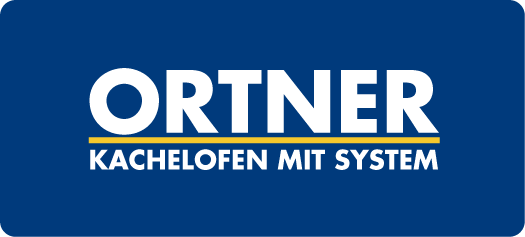 Облицовка - фреска.
.
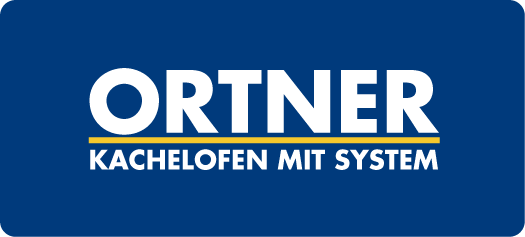 Сухие штукатурные смеси
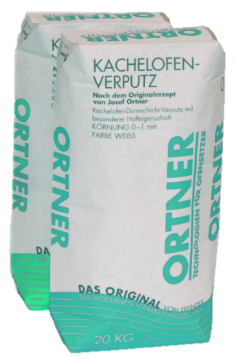 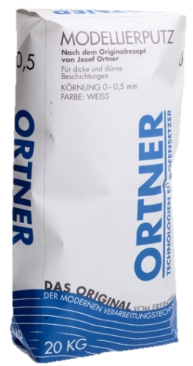 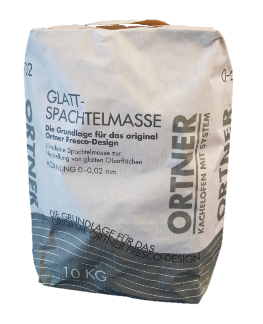 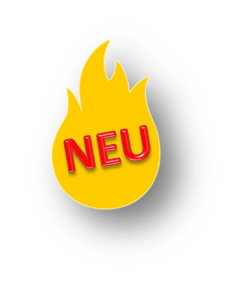 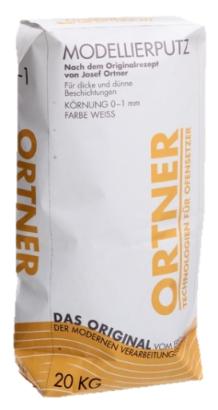 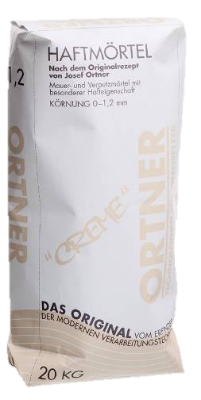 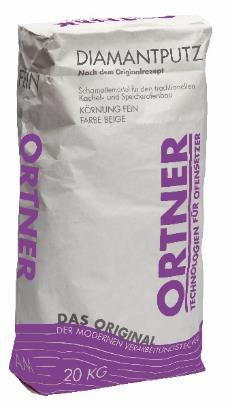 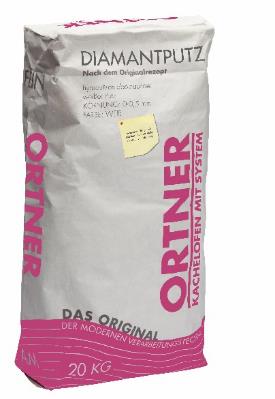 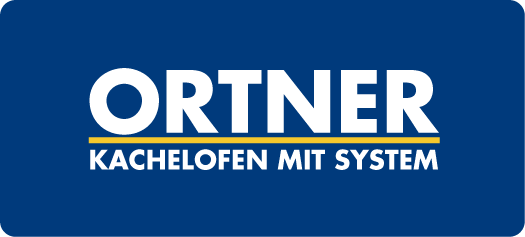 Шпаклёвка «Фреска»
Используется в качестве завершающего покрытия кафельных печей, каминов и отштукатуренных стен с температурным режимом до 150°C
Уникальная и креативная отделка поверхности
Возможность в любое время изменить дизайн
Доступно 26 различных оттенков
Возможность смешать разные по цвету сухие красочные смеси
Основные компоненты: известь, гипс,мраморный порошок, краситель(в зависимости от цвета)
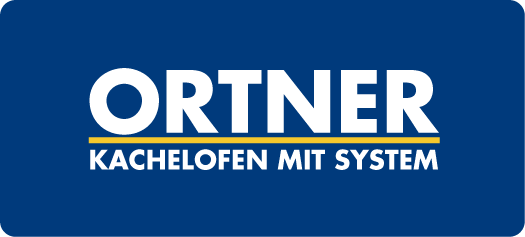 Выравнивающая шпаклёвочная масса + Шпаклёвка «Фреска».Схема нанесения.
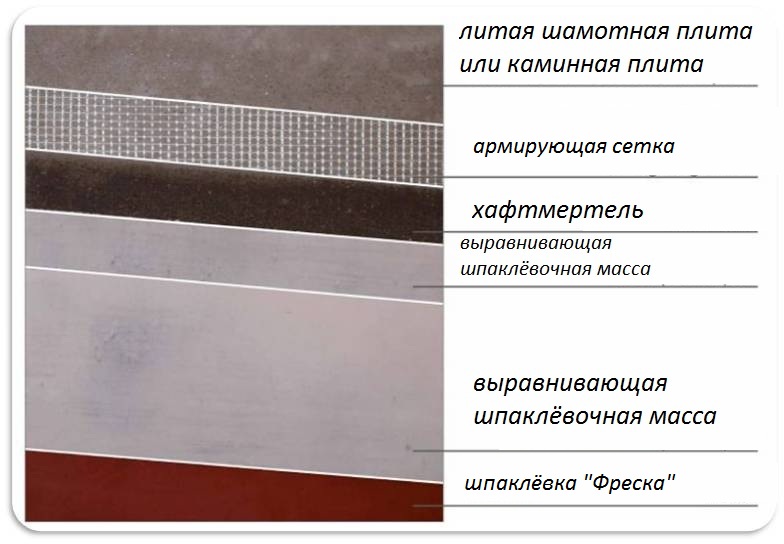 FRESCO Materialvorbereitung
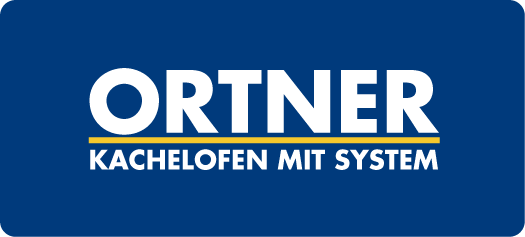 Фреска. Подготовка материалов
Поверхность должна быть чистой, ровной, очищенной от строительной пыли и обезжиренной.
Смешать шпаклёвку «Фреска» с небольшим количеством затворителя.
Выбрать консистенцию соответственно варианту применения.
Готовить раствор нужно всегда в небольших количествах.
Подготовить инструменты в соответствии с вариантом применения.
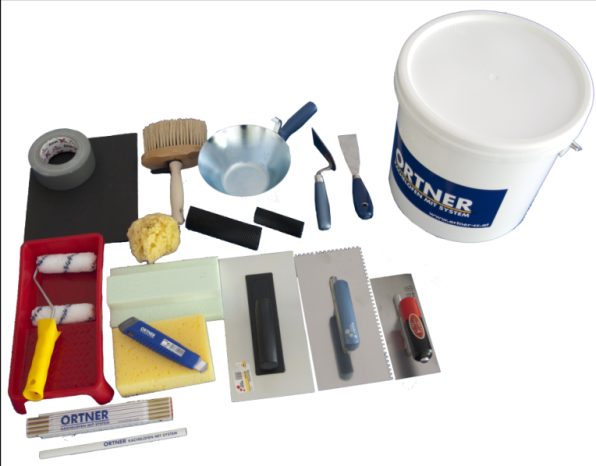 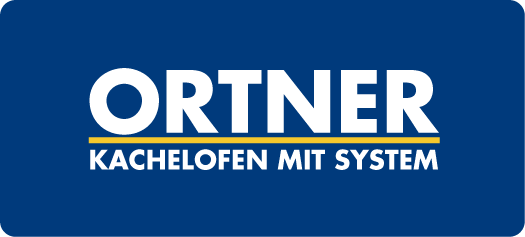 Фреска. Подготовка поверхности
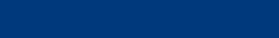 Шаг 1 –Выровнять и Очистить от строительной пыли
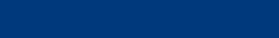 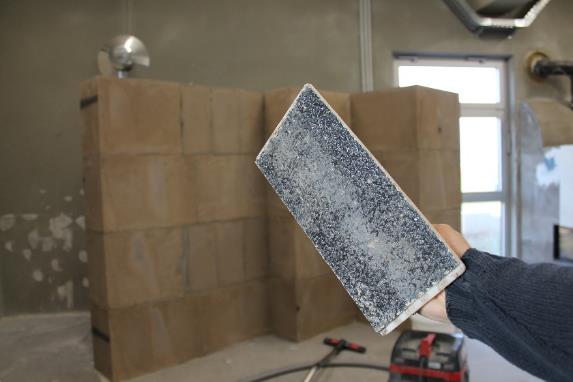 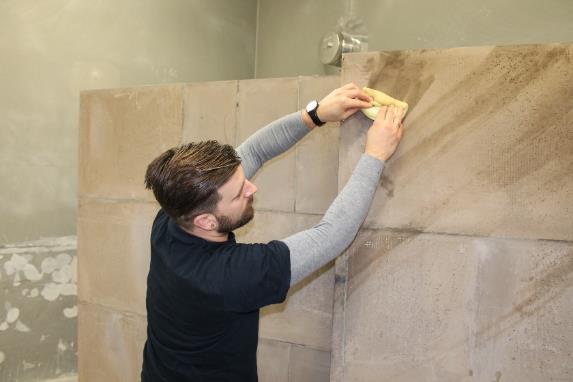 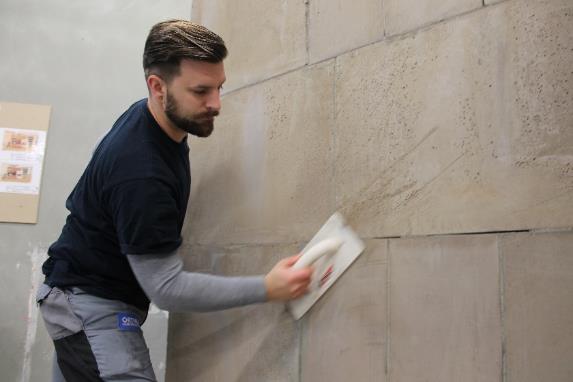 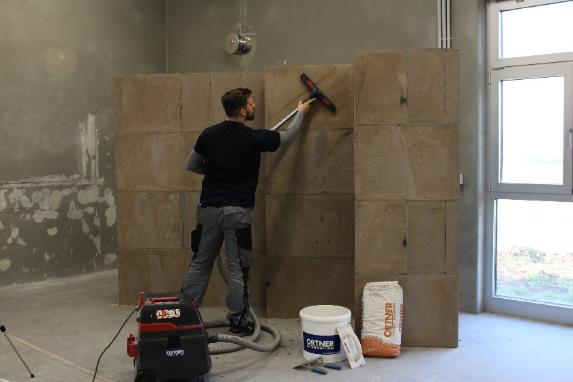 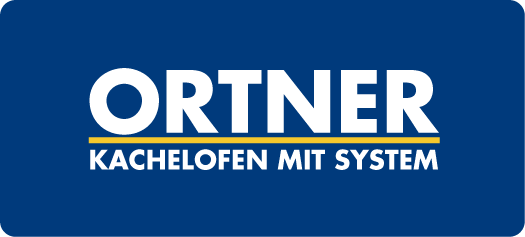 Фреска. Подготовка поверхности
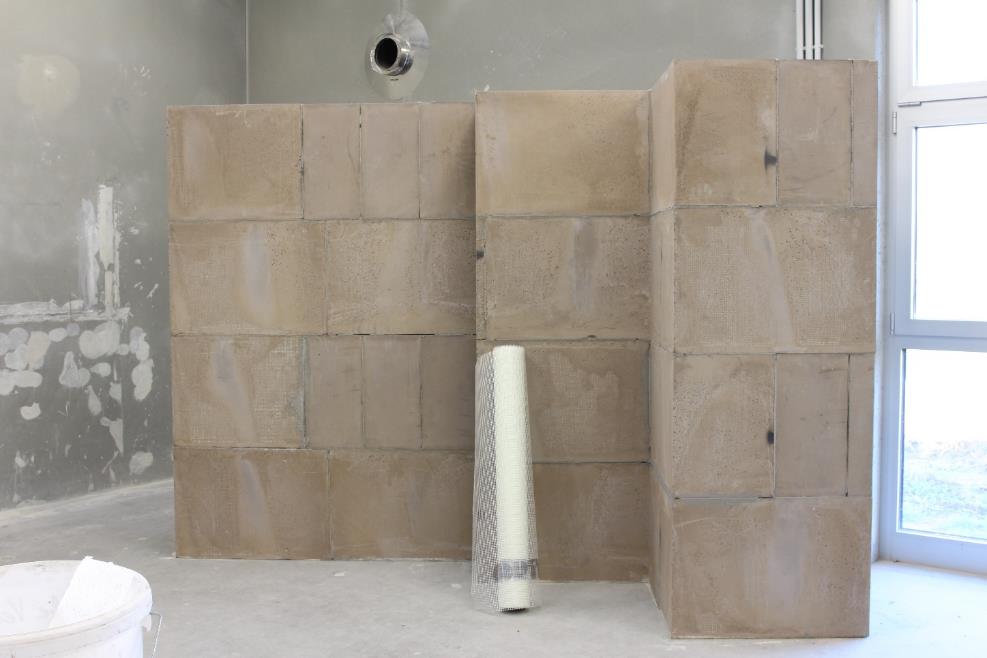 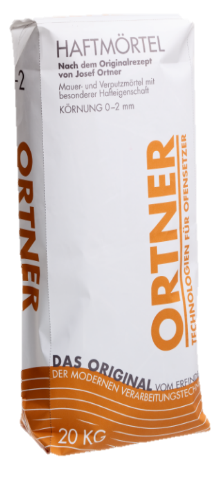 ORTNER Хафтмертель Original  идеальная основа для последующей отделки поверхности и нанесения фрески
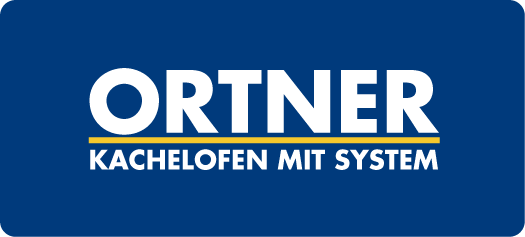 Фреска. Армирование поверхности
 под штукатурку
Schritt 2 – Vorbereiten des Gewebes und Anrühren des Haftmörtels
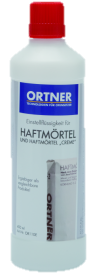 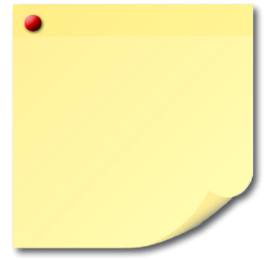 Шаг 2 –Подготовить армирующую сетку и  развести хафтмертель
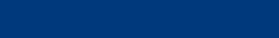 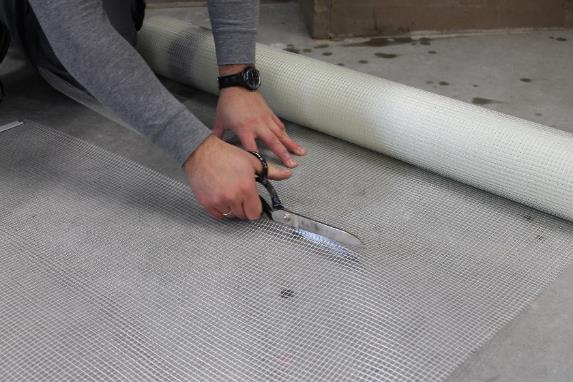 Условие 
 Использовать чистую воду
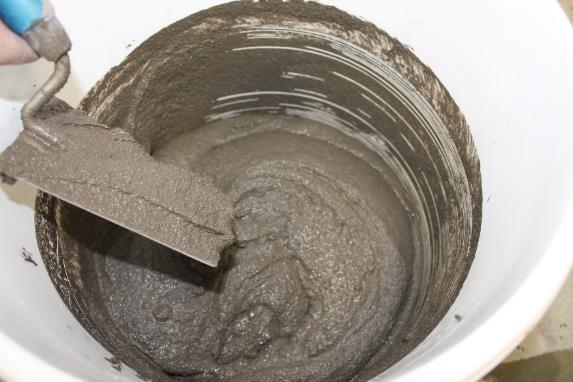 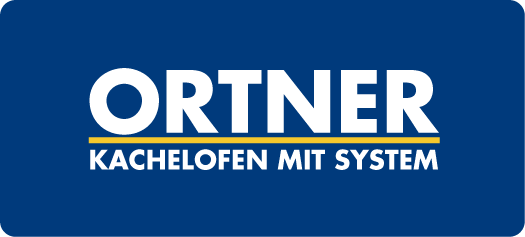 Фреска. Армирование поверхности
 под штукатурку
Schritt 3 – Einbetten des Gewebes
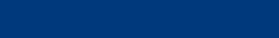 Шаг 3 – Закрепить армирующую сетку
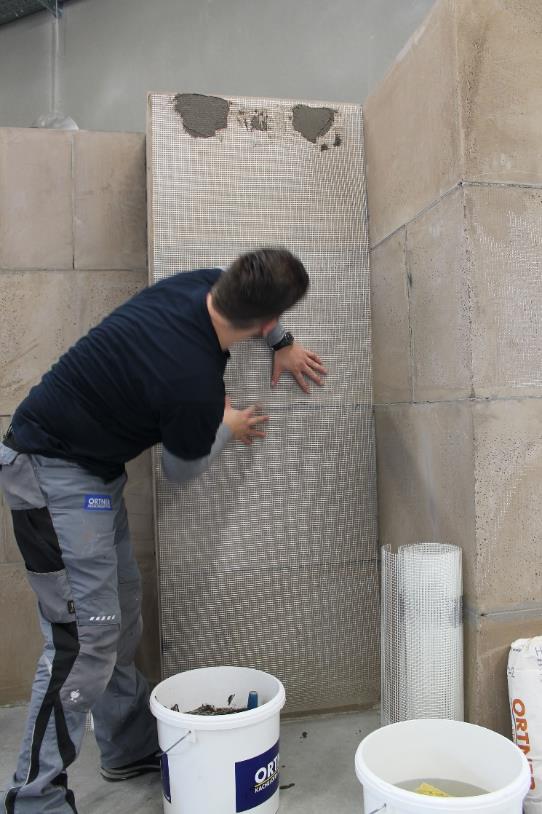 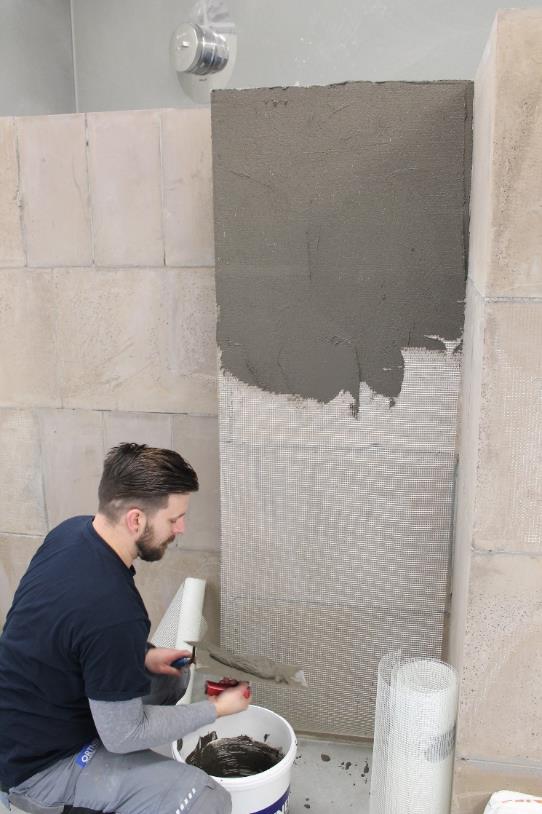 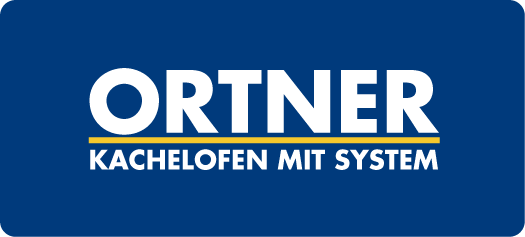 Фреска. Армирование поверхности
 под штукатурку
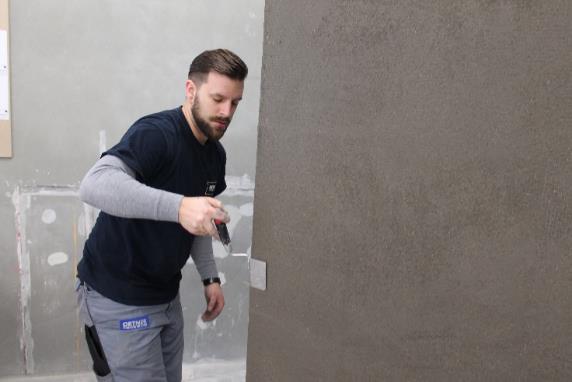 Шаг 4 – удалить излишки и отшлифовать слой хафтмертеля
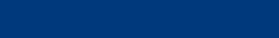 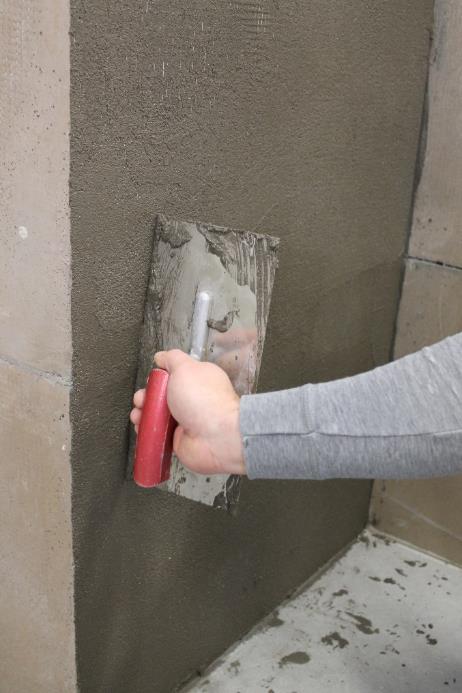 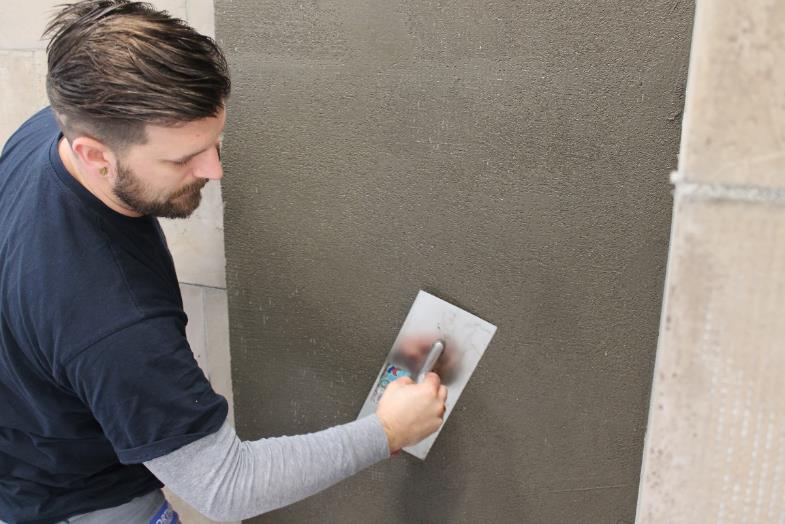 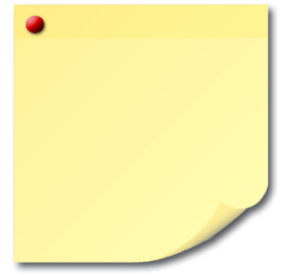 При шлифовке двигаться от центра к периферии
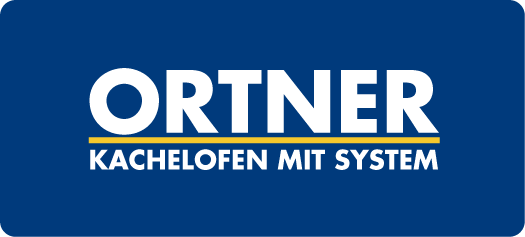 Фреска. Нанесение 1-ого слоя выравнивающей шпаклёвочной массы
Шаг 5 –нанести тонкий слой выравнивающей шпаклёвки на подсохший слой хафтмертеля
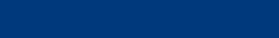 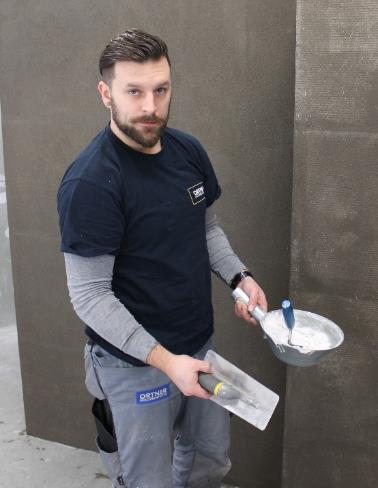 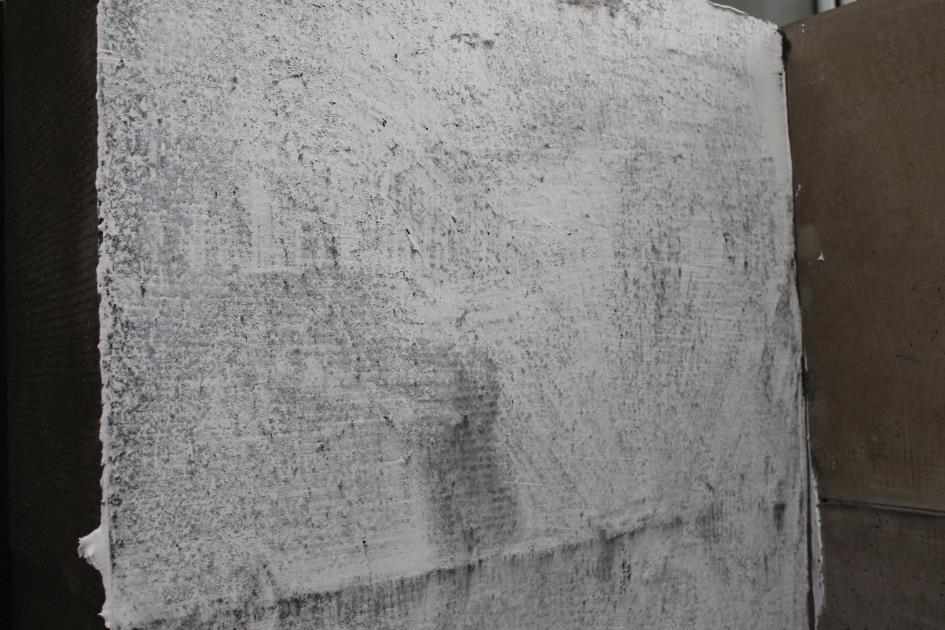 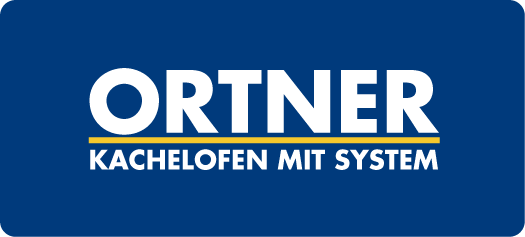 Фреска. Зашкуривание поверхности до необходимых параметров
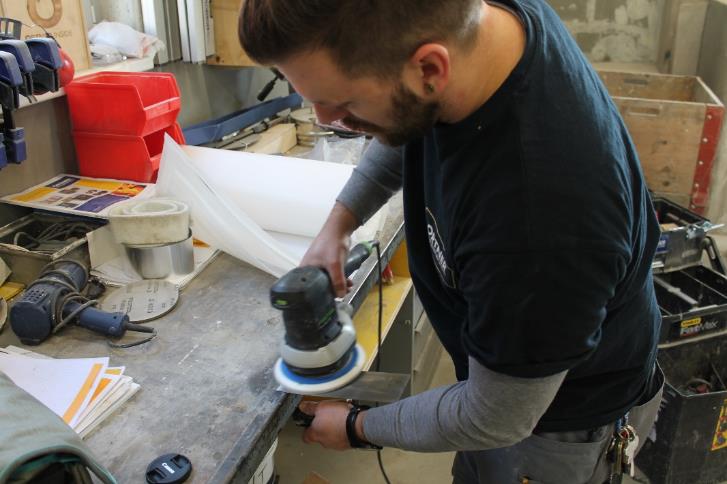 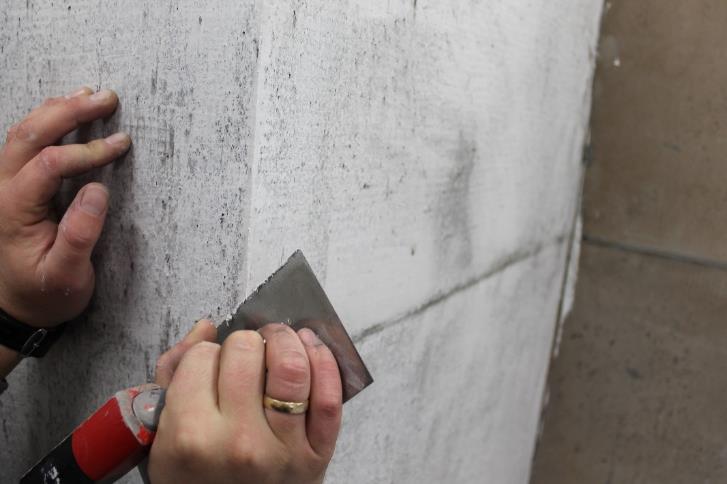 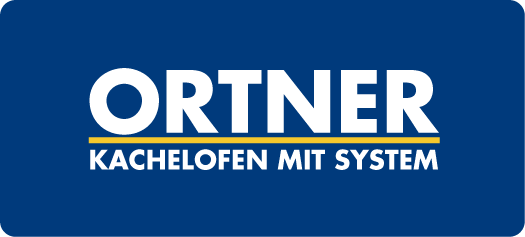 Фреска. Нанесение 2-ого слоя выравнивающей шпаклёвочной массы
Шаг 6 – нанести 2-ой слой выравнивающей шпаклёвочной массы
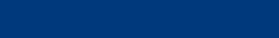 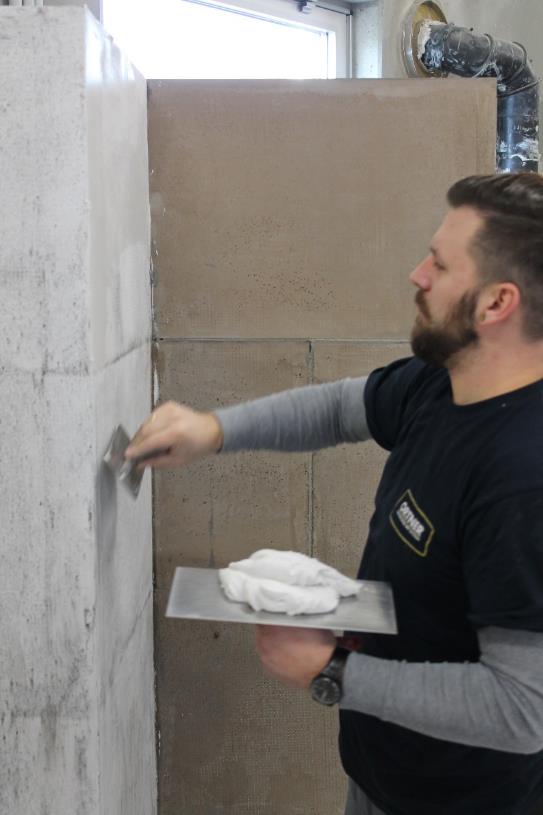 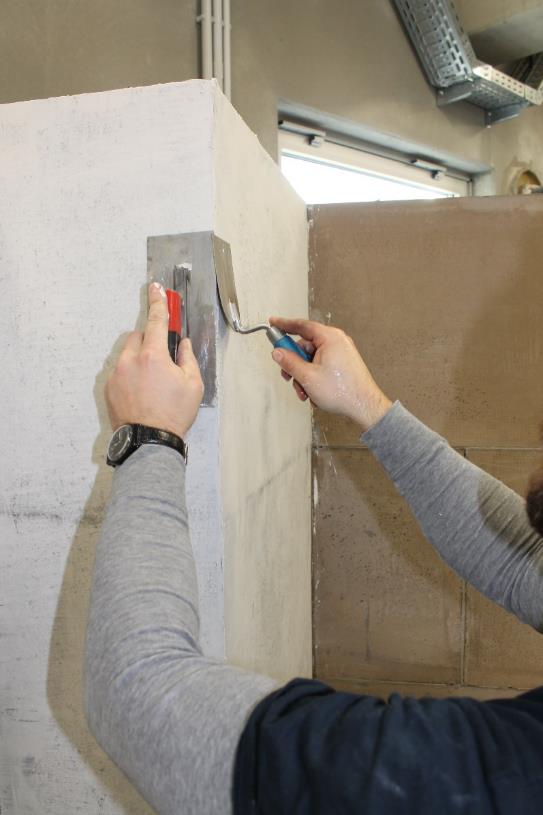 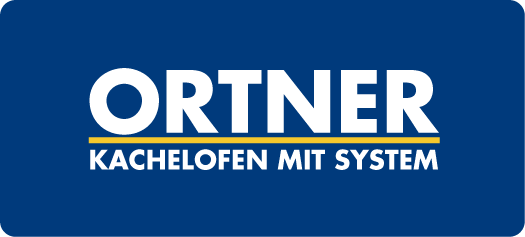 Фреска. Удаление наплывов на углах
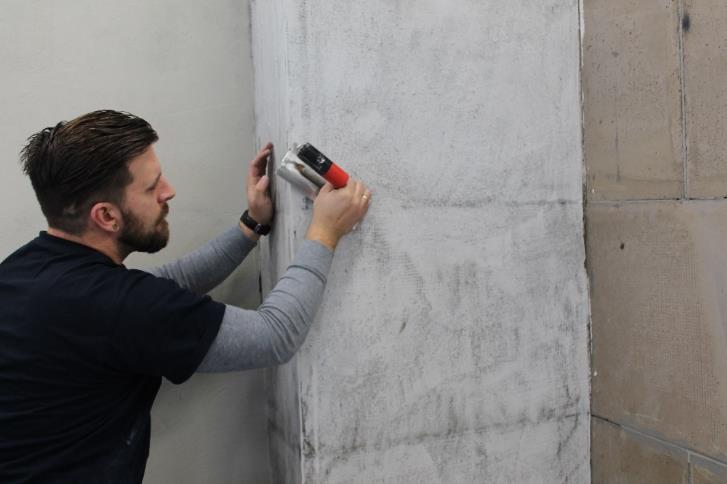 Шаг 7 – удалить наплывы на углах для для создания нужной геометрии
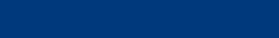 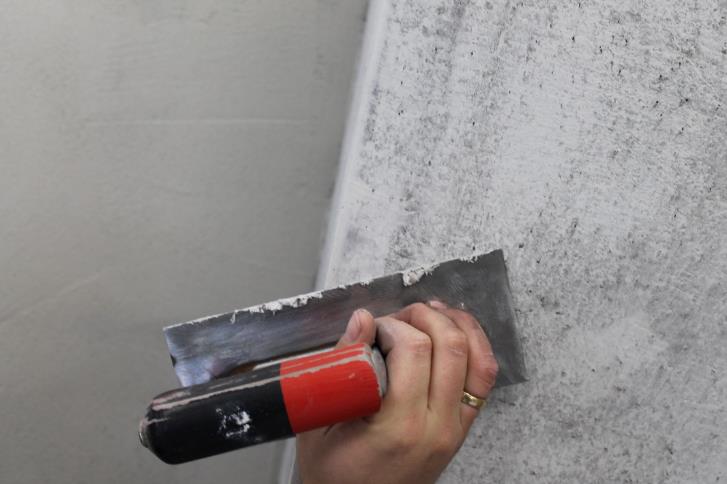 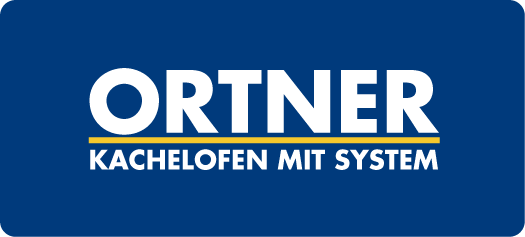 Фреска
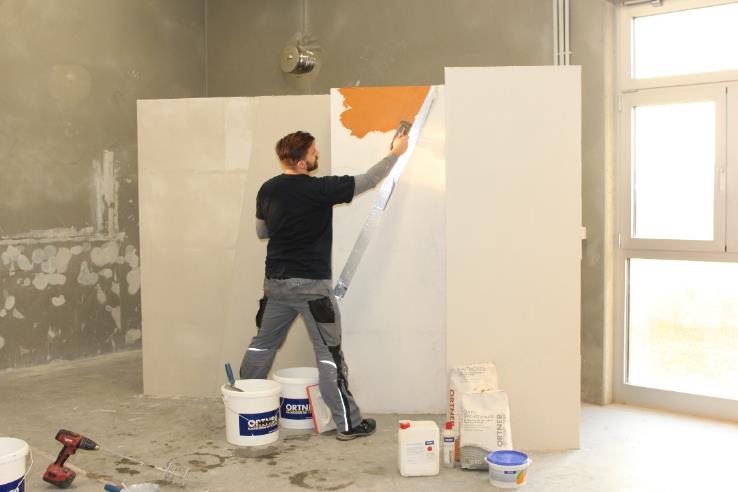 Шаг 8  – нанести шпаклёвку «Фреска» на желаемую поверхность
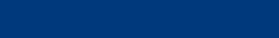 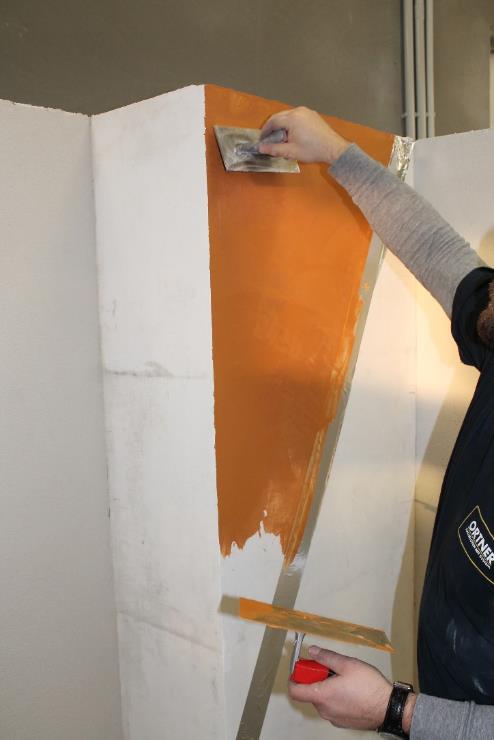 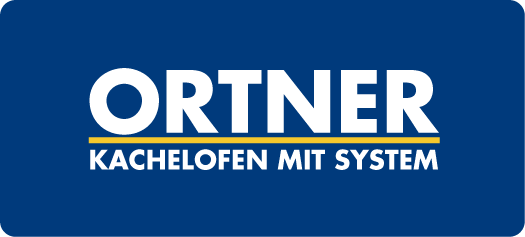 Фреска
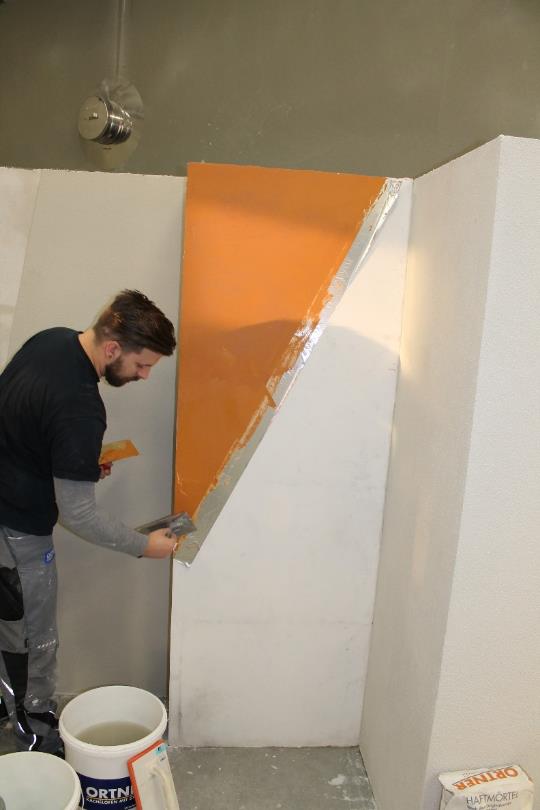 Шаг 9 – провести отделку желаемой поверхности
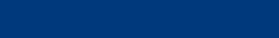 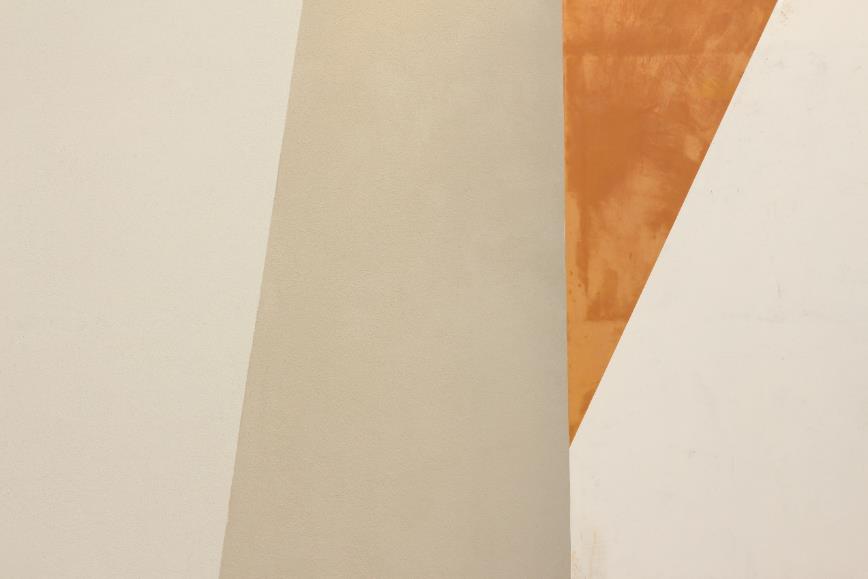 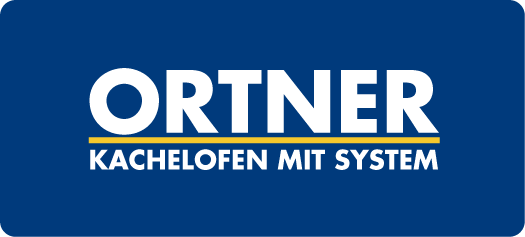 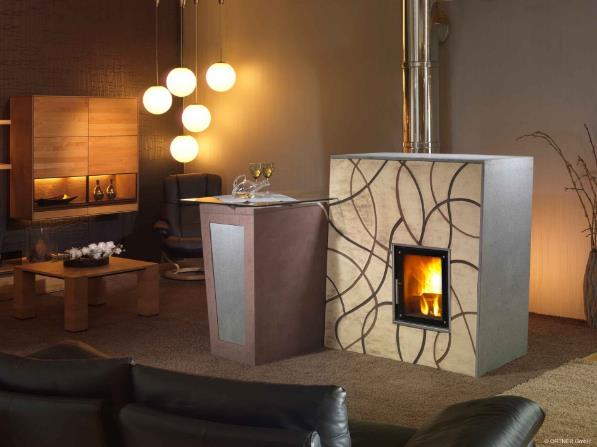 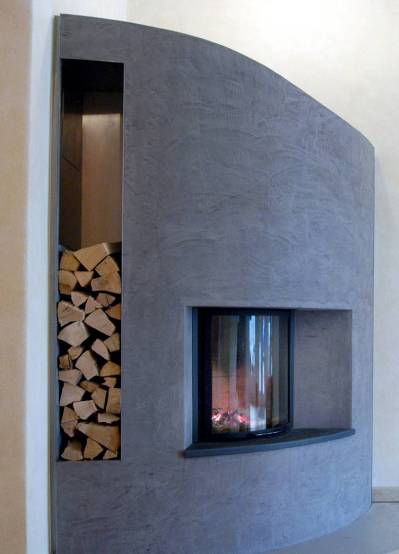 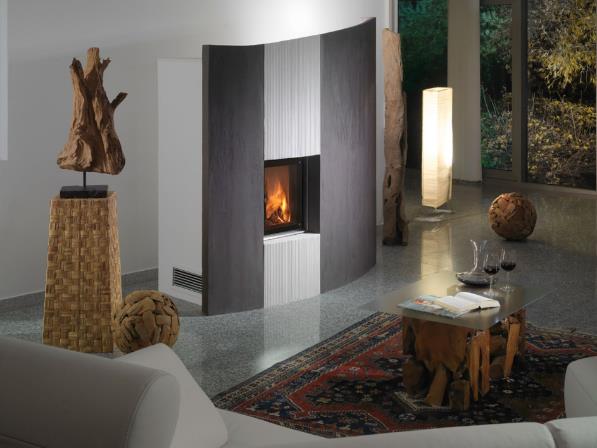 FRESCO Oberflächenstruktur
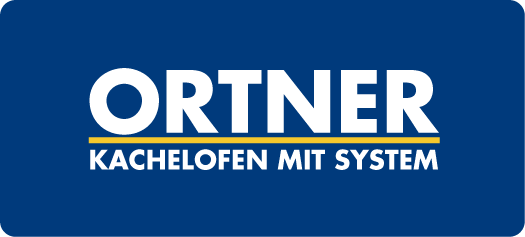 Варианты создания структуры фрески
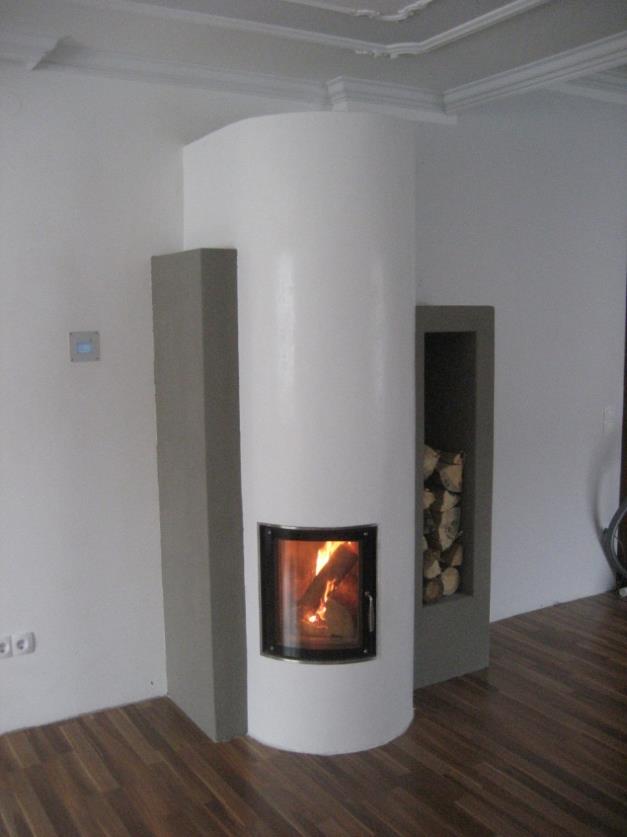 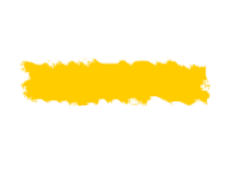 Простое нанесение шпаклёвки
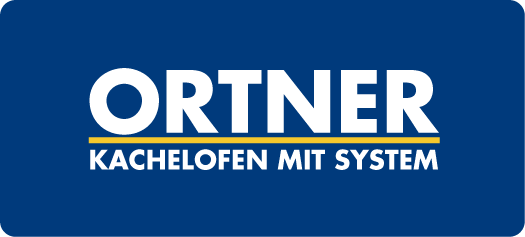 Варианты создания структуры фрески
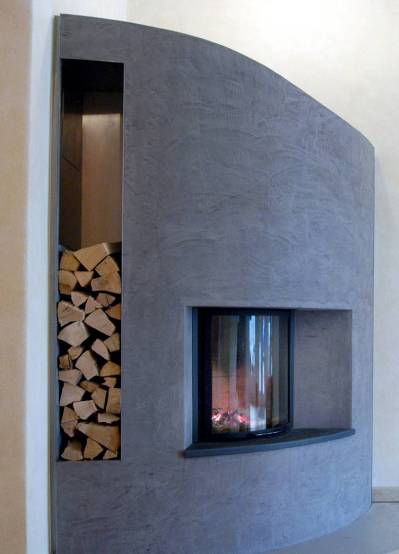 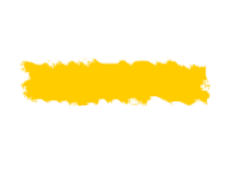 Покраска,использование малярного валика и протирочной тряпки
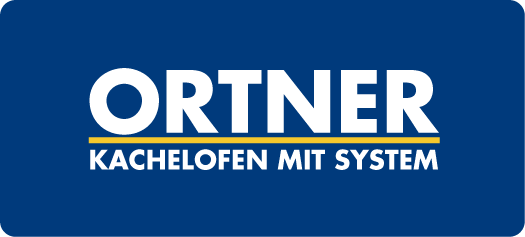 Варианты создания структуры фрески
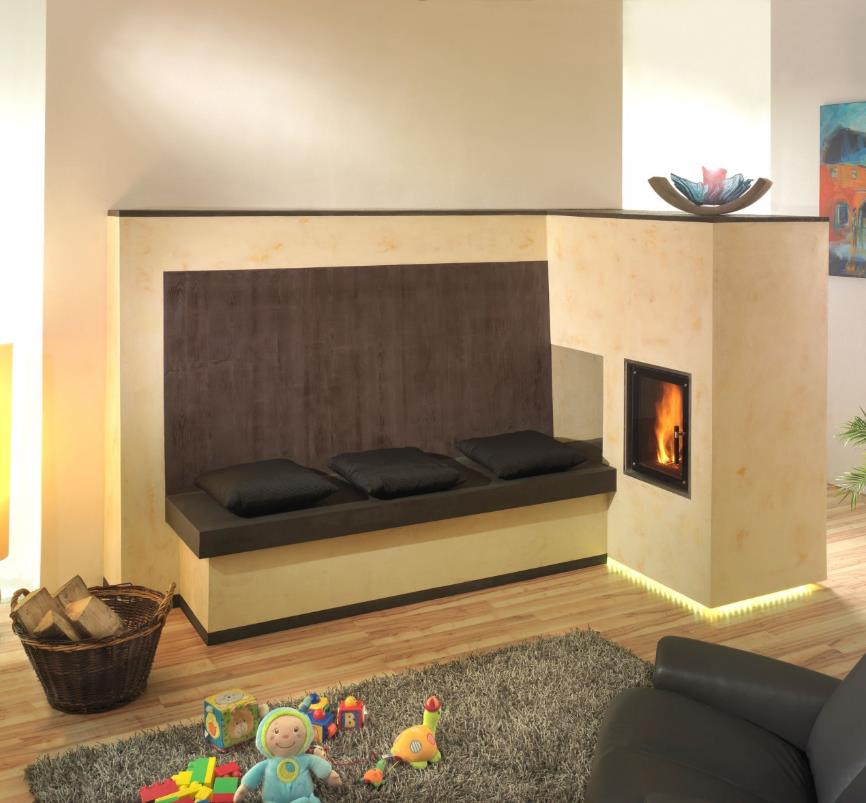 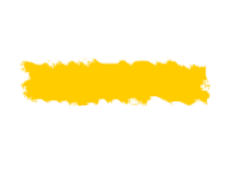 Нанесение шпаклёвки градиентным способом
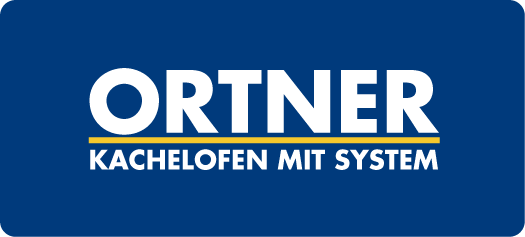 Варианты создания структуры фреска
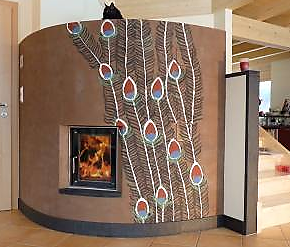 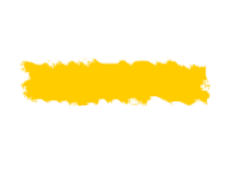 Разрисовка
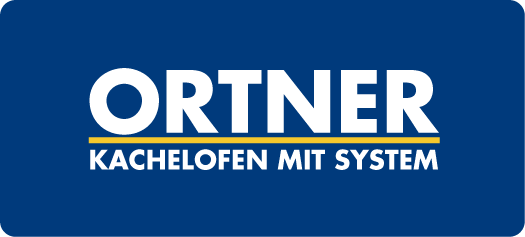 Варианты создания структуры фрески
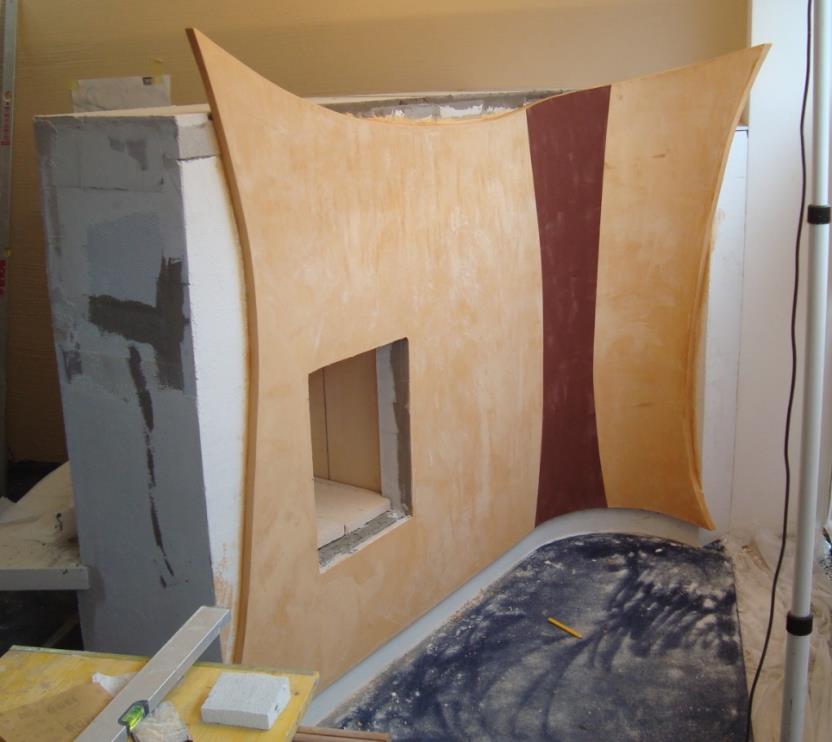 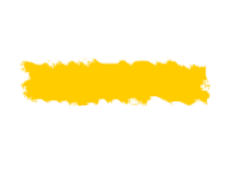 Имитация керамики
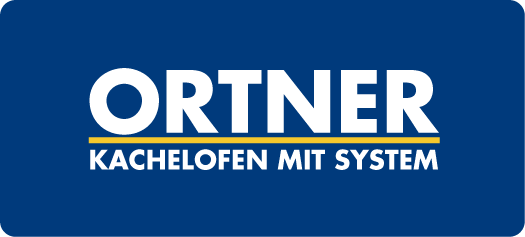 Инструменты и принадлежности
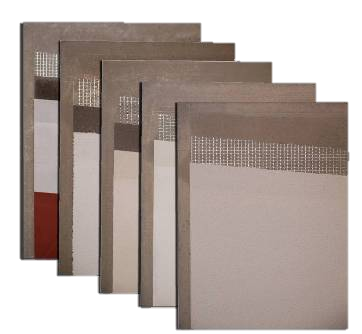 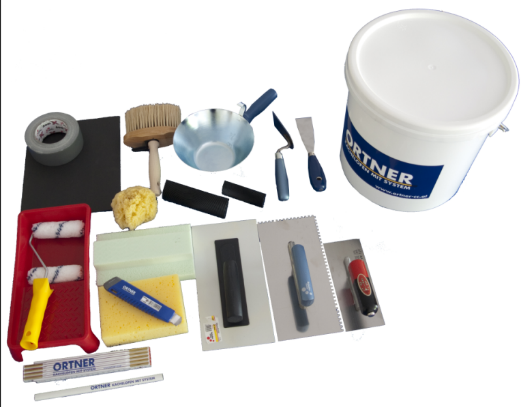 Полный готовый набор для создания фрески
Плиты – образцы облицовки
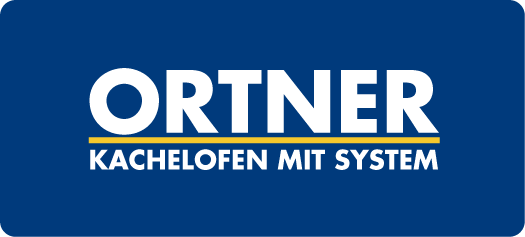 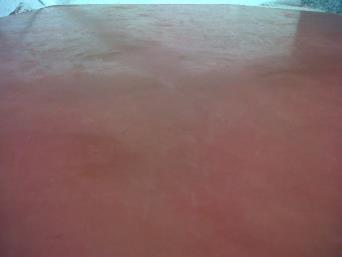 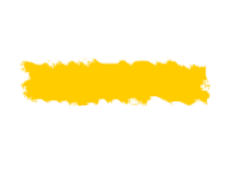 Фреска - гладкая
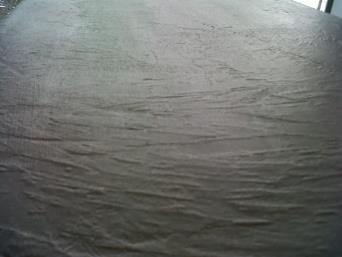 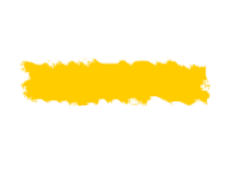 Фреска – под натуральный камень
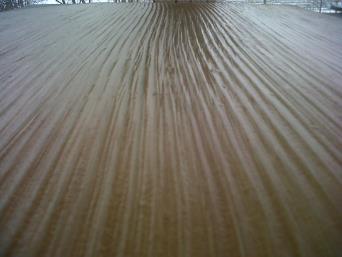 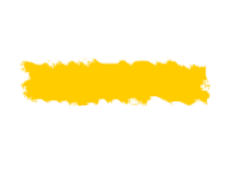 Фреска- борозды
Подробное видео всех этапов создания структуры фрески можно увидеть по следующим ссылкам:
Фреска гладкая - https://www.youtube.com/watch?v=O5Dk3RWvWQE
Фреска под натуральный камень - https://www.youtube.com/watch?v=5nhINzrVQKI
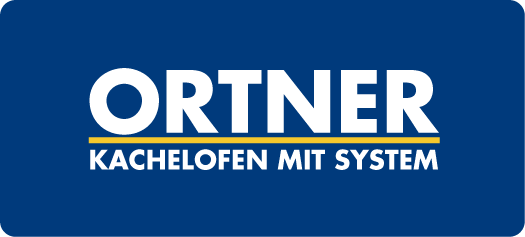 Если у Вас возникло желание использовать эти материалы при строительстве печей и каминов, Вы всегда можете обратиться в компанию Glenrich, где мы в любое время готовы помочь приобрести Вам данную продукцию и ответить на все интересующие Вас вопросы:
-по телефону +7(499) 975-50-25
-или по электронной почте master@glenrich.ru